স্বাগতম
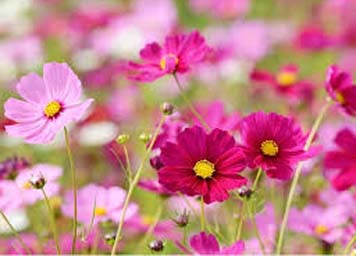 মোঃ বিল্লাল হোসেন জুয়েল
প্রভাষক, সমাজকর্ম 
বাংলাবাজার ফাতেমা খানম ডিগ্রি কলেজ
ভোলা।
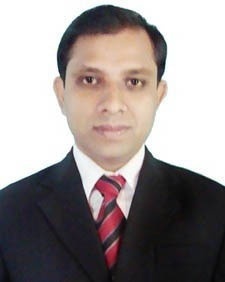 উপস্থাপনায় -
পাঠ পরিচিতি
বিষয়ঃ সমাজকর্ম ২য় পত্র 
শ্রেণীঃ একাদশ
অধ্যায়ঃ প্রথম 
পাঠের বিষয়ঃ (বাংলাদেশে মৌলিক  মানবিক চাহিদা)
এই ছবিগুলো দ্বারা আমরা কি বুঝি?
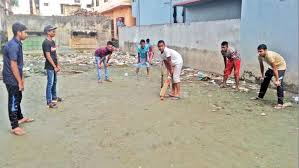 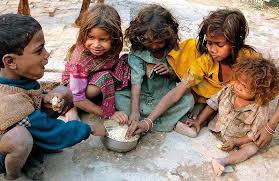 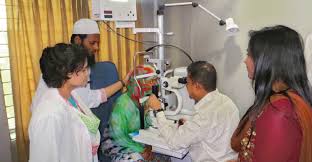 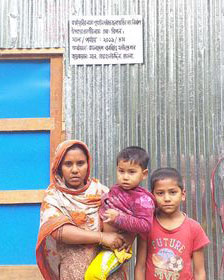 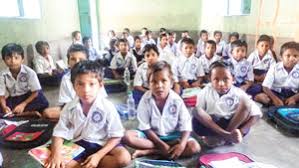 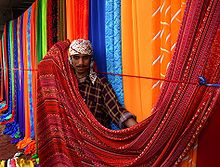 পাঠ ঘোষণা
“বাংলাদেশের মৌলিক মানবিক চাহিদা”
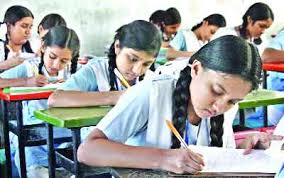 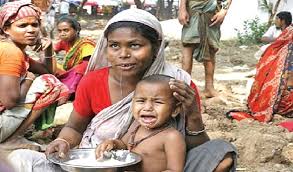 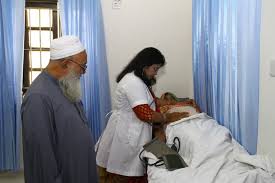 শিক্ষা
খাদ্য
চিকিৎসা
মৌলিক মানবিক চাহিদা
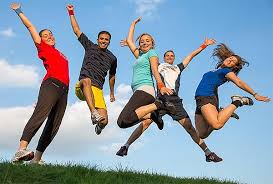 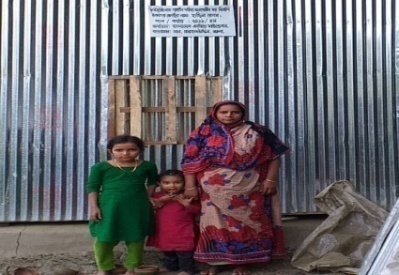 চিত্তবিনোদন
বার্সস্থান
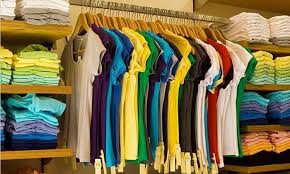 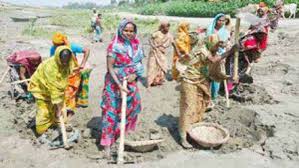 সামাজিক
নিরাপত্তা
বস্র
১। মৌলিক মানবিক চাহিদা কী তা বলতে 	পারবে।
	২। বাংলাদেশের মৌলিক মানবিক চাহিদার 			বর্তমান পরিস্থিতি ব্যাখ্যা করতে পারবে।
	৩। বাংলাদেশের অপূরণজনিত মৌলিক মানবিক 		চাহিদার কারণে সৃষ্ট সমস্যা বিশ্লেষণ 			করতে পারবে।  
	৪। বাংলাদেশে মৌলিক মানবিক চাহিদা পূরণের 		অন্তরায় ব্যাখ্যা করতে পারবে।
	৫। বাংলাদেশের মৌলিক মানবিক চাহিদা পূরণে 		গৃহীত পদক্ষেপ বর্ণনা করতে পারবে।
পাঠ শেষে শিক্ষার্থীরা-
মৌলিক মানবিক চাহিদার ধারণা
মৌলিক চাহিদা
মানুষের বেঁচে থাকার জন্য, দৈহিক বৃদ্ধি ও বিকাশের জন্য যেসব চাহিদা পূরণ করা অপরিহার্য তাকে মৌলিক চাহিদা বলে। যেমনঃ খাদ্য ও ঘুম ইত্যাদি।
মানবিক চাহিদা 
সুস্থ ও স্বাভাবিক মানুষ হিসেবে সমাজবদ্ধ জীবনযাপনের জন্য যে সকল চাহিদা পূরণ একান্ত অপরিহার্য, সেগুলোকে মানবিক চাহিদা বলে। যেমনঃ বস্ত্র, বাসস্থান ও শিক্ষা ইত্যাদি।
সুতরাং, মানুষের বেঁচে থাকা, বৃদ্ধি, বিকাশ এবংসামাজিক মর্যাদা ও অস্তিত্ব রক্ষার জন্য অবশ্যই পূরণীয় ও অপরিহার্য চাহিদার সমষ্টি বা সমন্বিত রূপই হলো মৌলিক মানবিক চাহিদা।
ডেভিড জেরি ও জুলিয়া জেরি প্রণীত  কলিন্স সমাজবিজ্ঞান অভিধানে বলা হয়েছে- “মৌলিক মানবিক চাহিদা হল এমন একটি ধারণা, যাতে সকল মানুষ তাদের মানবিক গুণাবলির কারণে মৌলিক চাহিদা হিসেবে এগুলো পূরণে অংশগ্রহণ করে।”
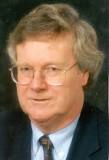 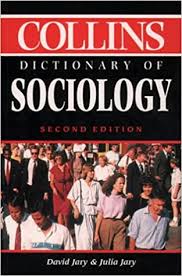 মনীষীর বক্তব্য
মনোবিজ্ঞানী আব্রাহাম মাসলোর চাহিদার সোপান বা পিরামিড
মাসলো এই পাঁচ রকমের চাহিদাকে দুটি প্রধান ভাগে ভাগ করেন- 
ক) নিম্ন শ্রেণীর প্রয়োজন- একবার যদি এই নিম্নশ্রেণীর চাহিদা পূরণ হয়ে যায়, তখন আর এই চাহিদা মানুষের ব্যবহারকে সরাসরি চালনা করে না। মানুষ তখন হাঁটা দেয় পরবর্তী উচ্চ শ্রেণীর চাহিদা পূরণের দিকে। নিম্ন শ্রেণীর চাহিদার প্রধান বৈশিষ্ট্য হল যতক্ষণ এই চাহিদা অপূর্ণ থাকে, ততক্ষণ বোঝা যায়। নিম্ন শ্রেণীর চাহিদাগুলি পূরণ না হলে জীবনে এক রকমের সঙ্কট তৈরি হতে পারে, যার ফলে তিনি এদের ‘অভাবজনিত চাহিদা’ হিসেবে নামকরণ করেন। 
 খ) উচ্চ শ্রেণীর প্রয়োজন- উচ্চ শ্রেণীর চাহিদা কত তুচ্ছ, কত মামুলি তার দাম এই জীবনকালে। উচ্চ শ্রেণীর চাহিদাগুলি অনেক দুর্বল প্রকৃতির এবং জীবন ধারণের পক্ষে কম প্রয়োজনীয়। ফলে অপরপক্ষে উচ্চ শ্রেণীর প্রয়োজনগুলি ‘বেড়ে ওঠার’ এবং ‘দীর্ঘায়ু’ হওয়ার জন্য প্রয়োজনীয়, তাই তিনি এর নাম দেন বৃদ্ধির ও অস্তিত্বের চাহিদা।
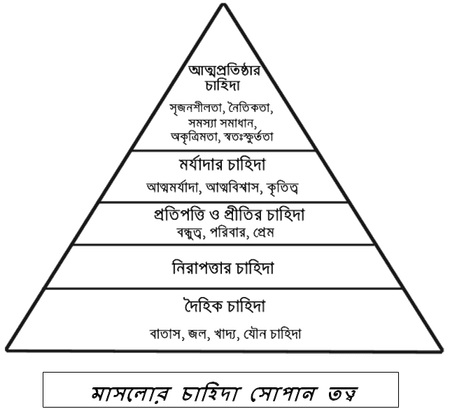 মানবাধিকার, মৌলিক অধিকার, মৌলিক চাহিদা এই তিনটি বিষয়ে আমাদের ধারণাটি স্পস্ট হওয়া দরকার
চল একটি ভিডিও ক্লিপ দেখে নেই (ক্লিক)
মৌলিক মানবিক চাহিদার বৈশিষ্ট্য
০১। চিরন্তন ও সর্বজনীন।
০২। পরস্পর সম্পর্কিত।
০৩। সামাজিক স্বীকৃত।
০৪। মানুষের স্বাভাব প্রবৃত্তি ও প্রকৃতি।
০৫। অপরিবর্তনীয়।
মৌলিক মানবিক চাহিদার প্রকারভেদ
সমাজবিজ্ঞানী Charlotte Towle তাঁর “Common Human Needs” গ্রন্থে মানুষের ৬ টি অপরিহার্য মৌল মানবিক চাহিদার উল্লেখ করেছেন -  
    ১। খাদ্য (Food)
    ২। বস্ত্র (Cloth)
    ৩। বাসস্থান (Housing)
     ৪। শিক্ষা (Education)
     ৫। স্বাস্থ্য (Health)
     ৬। চিত্তবিনোদন (Recreation)
বাংলাদেশের সংবিধানের ১৫ (ক, গ ও ঘ) ধারা অনুযায়ী নিম্নের ছকে মৌল মানবিক চাহিদাগুলো দেখানো হলো-
মৌল মানবিক চাহিদা
জৈবিক চাহিদা
ঘুম
খাদ্য
যৌন
মানবিক চাহিদা
বস্র
বাসস্থান
শিক্ষা
চিকিৎসা
চিত্তবিনোদন
সামাজিক নিরাপত্তা
খাদ্য
যে খাদ্য শরীরের ক্ষয়পূরণ, বৃদ্ধি, বিকাশ ও পুষ্টির জন্য প্রয়োজনীয় সব উপাদান উপযুক্ত পরিমানে বিদ্যমান থাকে এবং প্রয়োজনীয় পরিমাণ ক্যালরি দেয় তাকে  সুষম খাদ্য বলে। সুষম খাদ্যের অভাবে পুষ্টিহীনতা ও স্বাস্থ্যহীনতা দেখা দেয়।  IMCR  এর গবেষণা অনুযায়ী মৌলিক খাদ্য গোষ্ঠীতে সকল প্রকার খাদ্য বস্তুকে ৫ টি বিভাগে অন্তর্ভূক্ত করা হয়েছে। যেমন- ক) ফ্যাট বা স্নেহ জাতীয় খাবার খ)  প্রোটিন বা আমিষ জাতীয় খাবার, গ) শস্যজাতীয় খাবার, ঘ) শাক-সবজি ও ফল জাতয়ি খাবার, ঙ) চিনি, গুড় ও মিষ্টি।
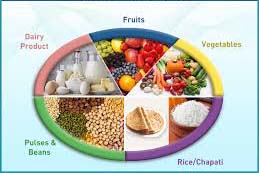 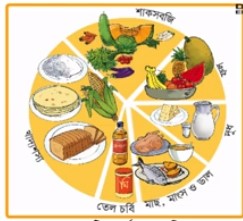 বস্ত্র
বস্র হল সভ্যতার প্রতীক। বস্র আদিম অবস্থা থেকে মানুষকে বর্তমান সময়ের সভ্য নাগরিক হিসেবে প্রতিষ্ঠা করেছে। বস্রে একদিকে যেমন ব্যক্তিকে লজ্জা নিবারণের মাধ্যমে সমাজে বাঁচতে সাহায্য করে, অন্যদিকে বিভিন্ন ধরণের রোগ থেকেও রক্ষা করে।
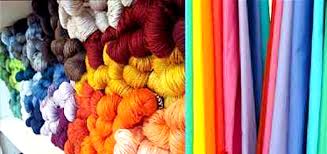 বাসস্থান
বাসস্থান বলতে মানুষের বসবাস করার জন্য স্থায়ী আবাসন ব্যবস্থাকে বোঝায়। সমাজ ও সভ্যতাকে স্থিতিশীল রুপ দেওয়ার পেছনে বাসস্থানের অবদান সবচেয়ে বেশি। এটি সমাজের ভিত্তি। যার মাধ্যমে মানুষের গোষ্ঠিবদ্ধ জীবন ব্যবস্থা গড়ে উঠেছে।
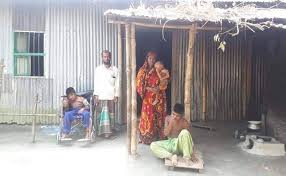 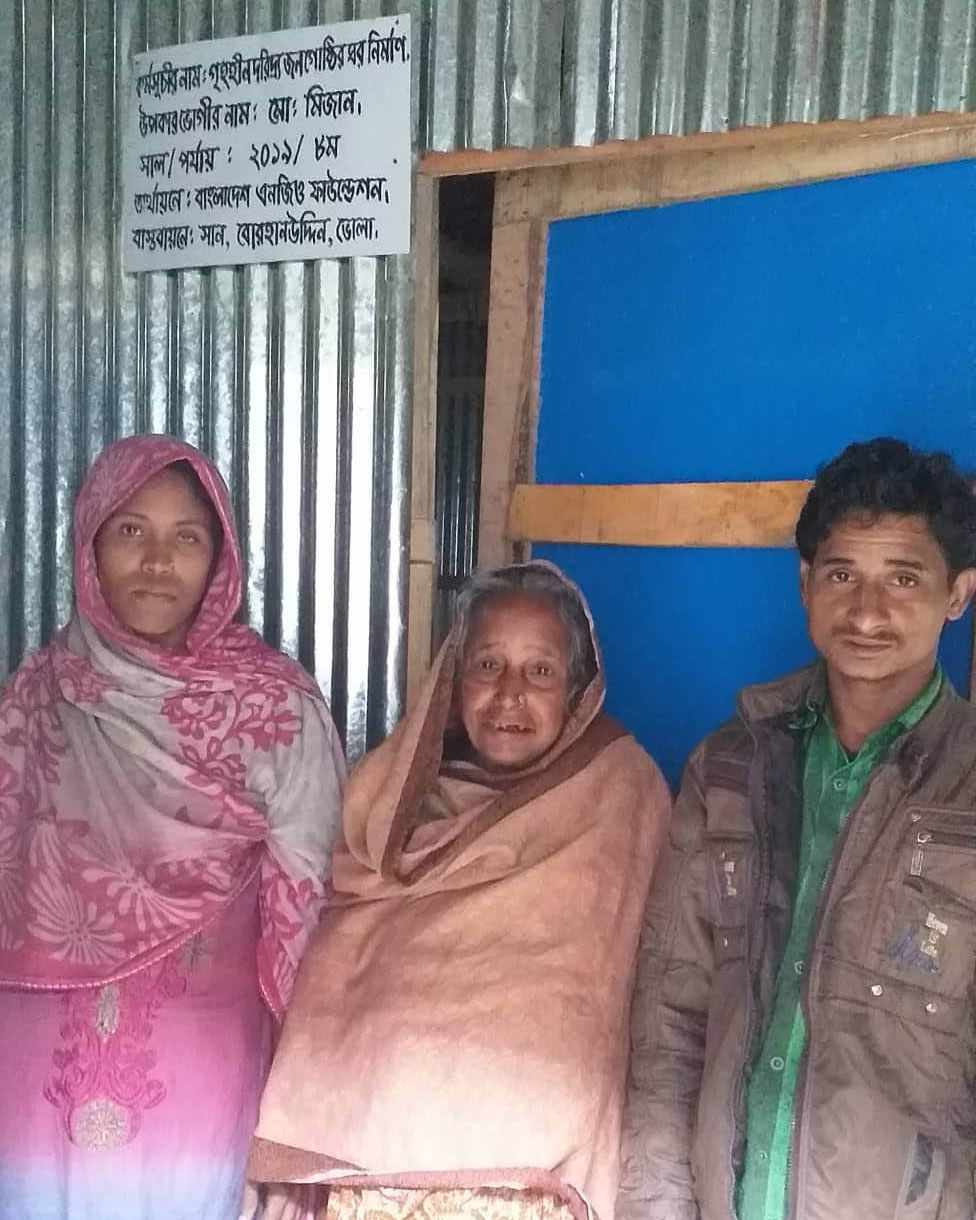 শিক্ষা
শিক্ষা  জাতীর মেরুদন্ড। শিক্ষার মাধ্যমে মানুষের আচরণের পরিবর্তন ঘটে। 
বিখ্যাত ইংরেজ সাহিত্যিক জন মিল্টন বলেন “দেহ , মন ও আত্মার যুগপৎ বিকাশ সাধনই হলো শিক্ষা।” 
দার্শনিক ফ্রেডারিক হার্বার্ট বলেছেন “শিক্ষা হচ্ছে মানুষের বহুমূখী প্রতিভা এবং অনুরাগের সুষম প্রকাশ ও নৈতিক চরিত্র গঠনের মাধ্যম।” শিক্ষার অভাবে অজ্ঞতা, নিরক্ষরতা, বেকারত্ব, দারিদ্র্য ও পুষ্টিহীনতাসহ বিভিন্ন সমস্যার সৃষ্টি হয়।
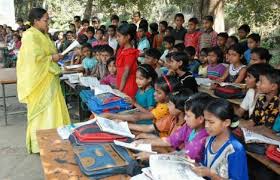 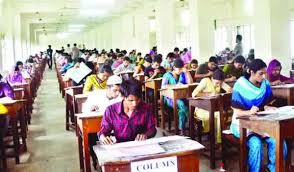 বাংলাদেশে বয়স ভিত্তিক শিক্ষার স্তরবিন্যাস
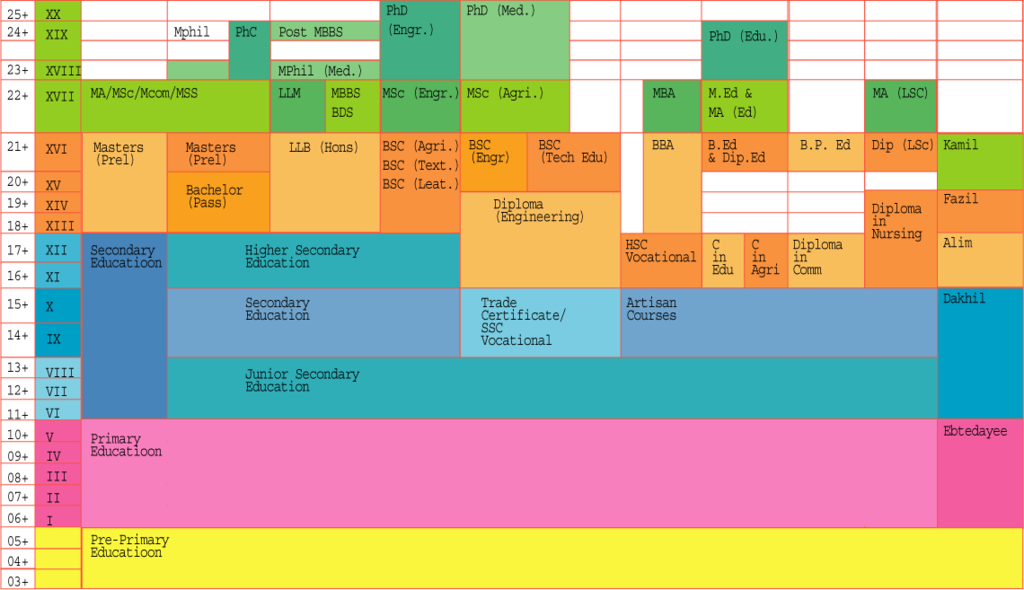 চিকিৎসা
সাধারণত স্বাস্থ্য বলতে শারীরিক সুস্থতাকে বোঝানো হয়। বিশ্ব স্বাস্থ্য সংস্থার মতে “ স্বাস্থ্য বলতে শুধু রোগ ব দূর্বলতার অনুপস্থিতি বোঝায় না, বরং দৈহিক, মানসিক ও সামাজিক দিক থেকে সুস্থ অবস্থাকে বোঝানো হয়।
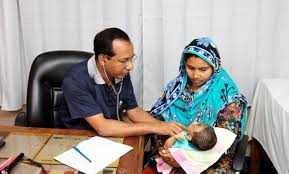 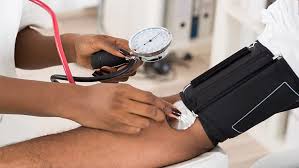 চিত্তবিনোদন
শিল্পভিত্তিক সমাজব্যবস্থায় গুরুত্বপূর্ণ মৌলিক চাহিদা হিসেবে চিত্তবিনোদন স্বীকৃত। খাদ্য যেমন দেহের বৃদ্ধি বিকাশে সহায়তা করে, তেমনি চিত্তবিনোদনের ফলে কাজে উদ্দীপনা আসে। এটি মানুষকে কাজ করার শক্তি যোগায় এবং একঘেয়েমী দূর করে।
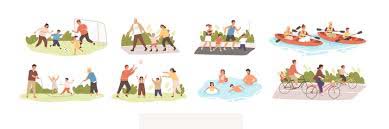 সামাজিক নিরাপত্তা
সামজিক নিরাপত্তা বলতে বিশেষভাবে প্রচলিত অর্থনৈতিক সুরক্ষা কার্যক্রমকে বোঝায়। সাধারণত ব্যক্তির নিয়ন্ত্রণের বাইরে সংঘটিত বিভিন্ন বিপর্যয়মূলক পরিস্থিতি যেমন-অসুস্থতা, বেকারত্ব, পেশাগত দুর্ঘটনা, মোকাবিলায় রাষ্ট্র বা প্রতিষ্ঠানকর্তৃক গৃহীত অর্থনৈতিক সহায়তামূলক কর্মসূচীকে সামাজিক নিরাপত্তা বলা হয়।
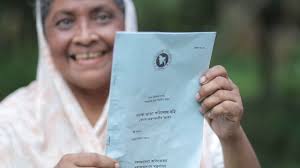 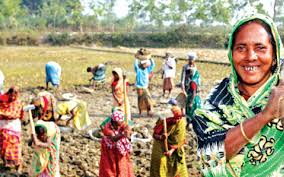 বাংলাদেশের মৌলিক মানবিক চাহিদার বর্তমান পরিস্থিতি
১। খাদ্য (Food)
 ২। বস্ত্র (Cloth)
 ৩। বাসস্থান (Housing)
  ৪। শিক্ষা (Education)
  ৫। স্বাস্থ্য (Health)
  ৬। চিত্তবিনোদন (Recreation)              
  ৭। সামাজিক নিরাপত্তা  (Socila Security)
খাদ্য পরিস্থিতি
বাংলাদেশে মাথাপিছু দৈনিক ক্যালরি গ্রহণের পরিমাণ হলো ১৮০৫ থেকে ২১২২ কিলোক্যালরি শক্তি। অথচ উন্নত  দেশগুলোতে ৩০০০ কিলোক্যালরি শক্তিকে একজন লোকের ন্যূনতম দৈহিক প্রয়োজন হিসেবে বিবেচনা করা হয়।
নিচে ছকের মাধ্যমে ২০১৮-২০১৯ অর্থবছরের খাদ্যশস্য উৎপাদনের পরিমাণ দেখানো হলো (সুত্র- অর্থনৈতিক সমীক্ষা-২০১৯)
সুতরাং বাংলাদেশ এখনো খাদ্যে স্বয়ং সম্পুর্ণ নয়
বস্ত্র পরিস্থিতি
বাংলাদেশে প্রতিবছর প্রায় ৮০০ কোটি মিটার কাপড় প্রয়োজন হয়। অর্থাৎ ১৭ কোটি মানুষ প্রতিবছর ৩০-৩৫ মিটার কাপড় ব্যবহার করে থাকেন। ২০১৭ সালে ৭৯৬টি মিলে ৩৫৮ কোটি মিটার কাপড় উৎপাদিত হয়েছে বাংলাদেশে, ২০১১ সালে উৎপাদিত কাপড়ের পরিমাণ ছিল ২১৫ কোটি মিটার (তথ্য: প্রথম আলো ৫ নভেম্বর ২০১৯)।
২০১৮ সালের তাঁতশুমারির ফলাফলে দেখা যাচ্ছে, বর্তমানে দেশে হস্তচালিত তাঁতশিল্পে কাজ করছে ৩ লাখ ১৬ হাজার ৩১৫ জন বয়নশিল্পী। 
২০০৩ সালে এই সংখ্যা ছিল ৮ লাখ ৮৮ হাজার ১১৫ জন। 
১৯৯০ সালে সংখ্যাটা ছিল ১০ লাখ ২৭ হাজার ৪০৭ জন। এ পরিসংখ্যান থেকে দেখা যাচ্ছে, বার্ষিক প্রায় ৮০০ কোটি মিটার অভ্যন্তরীণ চাহিদার কাপড়ের উল্লেখযোগ্য অংশের জোগান দেয় হস্তচালিত তাঁতশিল্প।
দেশে ওভেন কাপড় তৈরির মিলের সংখ্যা ৮০২টি। ৩২টি মিল ডেনিম তৈরির জন্য। হোম টেক্সটাইল মিলের সংখ্যা ২২ টি (তথ্য: বিটিএম)।
বাসস্থান পরিস্থিতি
evsjv‡`‡k kni I MÖvg Dfq GjvKvqB evm¯’vb mgm¨v cÖKU| RvwZms‡Ni Z_¨vbymv‡i G‡`‡ki cÖvq 10 jvL †jvK M„nnxb| Giv A‡b¨i evwo‡Z, Awdm, †`vKvbcv‡Ui eviv›`vq, cv‡K© ivZ KvUvq| cwiKíbv Kwgk‡bi wPÎ wnmve g‡Z, MÖvgxY RbM‡Yi 7% A‡b¨i evwo‡Z, 22.6% RivRxY© evmM„‡n Ges kn‡ii 8% †jvK ew¯Í‡Z gvbe‡Zi Rxebhvcb Ki‡Q| f~wg gš¿Yvj‡qi Z_¨vbyhvqx evsjv‡`‡k emZwfUvnxb cwiev‡ii msL¨v 14 jvL 91 nvRvi 855wU| wb‡¤œ RbmsL¨v I M„nMYbv wi‡cvU©Ñ2011 Abyhvqx G‡`‡k M„nwbg©vY KvVv‡gvi aib Zz‡j aiv n‡jvÑ 



mviwY-1: Drm: f~wggš¿xi RvZxq msm‡` cÖ`Ë cÖ‡kœvËi, 17 †deªæqvwi 2010



mviwY-2 : 1973-2011 mvj ch©šÍ Lvbv (Household) e„w×I nvi
শিক্ষা পরিস্থিতি
প্রাথমিক পর্যায়ে ছাত্র-ছাত্রী ভর্তির হার-
চিকিৎসা পরিস্থিতি
wek¦e¨vs‡Ki cÖwZ‡e`b Abyhvqx, evsjv‡`‡ki kZKiv 60 fvM †jvK cÖv_wgK ¯^v¯’¨‡mevi b~¨bZg my‡hvM †_‡K ewÂZ|
2017-18 mv‡ji wnmve Abyhvqx evsjv‡`‡ki wPwKrmv e¨e¯’vi wPÎ-
চিত্তবিনোদন পরিস্থিতি
evsjv‡`‡ki mvs¯‹…wZK HwZn¨ I g~j¨‡ev‡ai mv‡_ mvgÄm¨c~Y© wPËwe‡bv`‡bi my‡hvM myweav G‡`‡k cÖvq †bB ej‡jB P‡j| cvkvcvwk, AvaywbK we‡bv`b e¨e¯’vI ch©vß bq| G‡`‡k †iwWI, †Uwjwfkb, wm‡bgv nj, †Ljvi gvV, bvU¨gÂ, cvK©, wPwoqvLvbv, `k©bxq ¯’vb BZ¨vw`i msL¨v cÖ‡qvR‡bi Zzjbvq LyeB Kg| my¯’ we‡bv`b e¨e¯’vi Afv‡e Acms¯‹…wZi cÖfve Ges Aciva cÖeYZv h‡_ó e„w× †c‡q‡Q| eZ©gvbKv‡j gvby‡li we‡bv`b Pvwn`v G‡`‡k eû¸‡b e„w× †c‡q‡Q| wKš‘ bvbv Kvi‡Y G Pvwn`v c~iY n‡PQ bv|
সামাজিক  নিরাপত্তা পরিস্থিতি
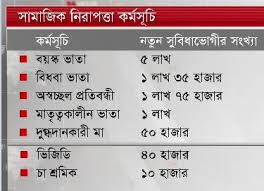 বাংলাদেশের মৌলিক মানবিক চাহিদার অপূরণজনিত সমস্যা
০১) অপুষ্টি বা পুষ্টিহীনতা 
০২) স্বাস্থ্যহীনতা  
০৩) গৃহ ও বস্তি সমস্যা    
০৪) নিরক্ষরতা ও অজ্ঞতা  
০৫) অপরাধ ও কিশোর অপরাধ
০৬) সামাজিক নিরাপত্তহীনতা 
০৭) পারিবারিক ভাঙ্গন
খাদ্য চাহিদার অপূরণজনিত সমস্যা
প্রত্যক্ষ
পরোক্ষ
অপুষ্টি
স্বস্থহীনতা, কর্ম ক্ষমতাহ্রাস, স্বল্প আয়, নিম্ন জীবনযাত্রা, শিশু ও মাতৃমৃত্যু, অপরাধ, ভিক্ষাবৃত্তি
বস্র চাহিদার অপূরণজনিত সমস্যা
প্রত্যক্ষ
পরোক্ষ
সামাজিক নিম্নমান ও সংক্রামক ব্যাধির ঝুকি
হীনমন্যতা, অসুস্থতা, নৈতিক অধ:পতন,নিম্ন জীবনযাত্র
বাসস্থান চাহিদার অপূরণজনিত সমস্যা
প্রত্যক্ষ
পরোক্ষ
ভাসমান জনসংখ্যা বৃদ্ধি
বস্তির সৃষ্টি, পরিবেশ নষ্ট, সংক্রামক ব্যধি বিস্তার, অপরাধ বৃদ্ধি, নিরাপত্তহীনতা, মাদকাসক্ত
শিক্ষা চাহিদার অপূরণজনিত সমস্যা
প্রত্যক্ষ
পরোক্ষ
নিরক্ষরতা ও অজ্ঞতা
কুসংস্কার, বেকারত্ব, নির্ভরশীলতা, বাল্যবিবাহ, জনসংখ্যা বৃদ্ধি, কম উৎপাদন অপরাধ প্রবণতা।
চিকিৎসা চাহিদার অপূরণজনিত সমস্যা
প্রত্যক্ষ
পরোক্ষ
কর্মক্ষমতা হ্রাস, শিশু ও মাতৃ মৃত্যু কম উৎপাদনশীল ভবিষ্যৎ প্রজন্ম, বেকারত্ব।
অসুস্থতা
চিত্তবিনোদন চাহিদার অপূরণজনিত সমস্যা
প্রত্যক্ষ
পরোক্ষ
একঘেয়ামী, একাকিত্ব ও মানসিক বিকাশ ব্যহত
মাদকাশক্তি, অপরাধ প্রবণতা, যৌন হয়রানী, নেতিবাচক দৃষ্টিভঙ্গি সৃজসশীলতা বিনষ্ট।
সামাজিক নিরাপত্ত চাহিদার অপূরণজনিত সমস্যা
প্রত্যক্ষ
পরোক্ষ
নিরাপত্তহীনতা ও হতাশা
কর্মস্পৃহা কমে যাওয়া, দূর্নীতরি আশ্রয়, বার্ধক্য সমস্যা, চরম দারিদ্রতা সৃষ্টি, অসুস্থতা
বাংলাদেশে মৌলিক মানবিক চাহিদা পূরণের অন্তরায়
১) অতিরিক্ত জনসংখ্যা 
২) অনুন্নত কৃষি ব্যবস্থা 
৩) শিল্পায়নের অভাব 
৪) বেকারত্ব  
৫) সামাজিক নিরাপত্তার অপর্যাপ্ততা 
৬) দারিদ্র্য
৭) নারী শিক্ষ ও ক্ষমতায়নের অভাব 
৮) প্রাকৃতিক দুর্যোগ 
৯) আয়ের অসম বন্টন
বাংলাদেশের মৌলিক মানবিক চাহিদা পূরণে গৃহীত পদক্ষেপ
খাদ্য চাহিদা পূরণে গৃহীত পদক্ষেপ
ক) ভূমিহীন ও প্রান্তিক কৃষকদের মাঝে কৃষি ঋণ প্রদান। 
খ) সেচ সুবিধা।
গ) উন্নত বীজ সরবরাহ।
ঘ) ভিজিএফ-১৭৩০.৮১ কোটি টাকা বরাদ্দ।
ঙ) ভিজিডি-১৬৮৫.৪৭ কোটি টাকা বরাদ্দ।
চ) কাবিটা-৭২০ কোটি টাকা বরাদ্দ।
বস্র চাহিদা পূরণে গৃহীত পদক্ষেপ
বাংলাদেশে মাথাপিছু (২০০৫ সালে হিসেবে) ১৭ মিটার বস্র প্রাপ্তির লক্ষ্যমাত্রা নির্ধারণ করা হয়।
অর্থবছর অনুযায়ী বস্রের উৎপাদন দেখানো হল-
বাসস্থান চাহিদা পূরণে গৃহীত পদক্ষেপ
ক) গুচ্ছ গ্রাম প্রকল্প।
খ) আশ্রয়ণ প্রকল্প।
গ) গৃহায়ণ তহবিল গঠন।
ঘ) এনজিও এর মাধ্যমে গৃহ ঋণ বাস্তবায়ন।
শিক্ষার চাহিদা পূরণে গৃহীত পদক্ষেপ
০১) প্রাথমিক শিক্ষা অবৈতনিক ও বাধ্যতামূলক ।
০২) শিক্ষার্থীদের উপবৃত্তি।
০৩) মাধ্যমিক শ্রেণি পর্যন্ত বিণামূল্যে বই বিতরণ ।
০৪) শিক্ষানীতি ২০১০ প্রণয়ন ।
০৫) সৃজনশীল পদ্ধতিতে পরীক্ষা পদ্ধতি এবং বই প্রণয়ন ।
০৬) কারিগরী শিক্ষার উপর বিশেষ গুরুত্বারোপ ।
০৭) তথ্য ও যোগাযোগ প্রযুক্তি শিক্ষা বাধ্যতামূলক ।
০৮) কারিকুলাম সংস্কার, আধুনিক ও যুগোপযোগী সিলেবাস প্রণয়ন ।
০৯) পরীক্ষা কার্যক্রম সংস্কার ।
১০) শিক্ষাক্ষেত্রে ই-বুক ও ডায়নামিক ওয়েবসাইট ।
১১) যথাসময়ে পরীক্ষা গ্রহণ, ফল প্রকাশ ও ক্লাস শুরু ।
১২) অনলাইনে ভর্তি ও পরীক্ষার ফলাফল ।
১৩) কম্পিউটার ল্যাব স্থাপন ।
১৪) মাদ্রাসা শিক্ষার আধুনিকায়ন ।
১৫) স্বতন্ত্র মাদ্রাসা শিক্ষা অধিদপ্তর প্রতিষ্ঠা ।
১৬) ইসলামী আরবী বিশ্ববিদ্যালয় প্রতিষ্ঠা ।
১৭) বাংলাদেশ কওমি মাদ্রাসা শিক্ষা কমিশন গঠন ।  ১৮) স্কুল ফিডিং কর্মসূচি । 
১৯) প্রাক-প্রাথমিক শিক্ষার প্রতি গুরুত্বারোপ ।
চিকিৎসার চাহিদা পূরণে গৃহীত পদক্ষেপ
ক) কমিউনিটি ক্লিনিক।
খ) প্রাথমিক স্বস্থ্য সেবা।
গ) সম্প্রসারিত টিকাদান কর্মসূচী।
ঘ) মাতৃ ও শিশু স্বাস্থ্য সেবা।
ঙ) পুষ্টি সেবা।
চ) স্বাস্থ্য বীমা।
চিত্তবিনোদনের চাহিদা পূরণে গৃহীত পদক্ষেপ
ক) ক্রীড়া পরিদপ্তর কর্তৃক বার্ষিক ক্রীড়া উৎসবের 	আয়োজন।
খ)  পাবলিক লাইব্রেরীর উন্নয়ন।
গ) জাতীয় চিত্রশালা নির্মাণ।
ঘ) হাছনরাজা একাডেমি নির্মাণ।
ঙ) পল্লী কবি জসীমদ্দিীন সংগ্রহশালা নির্মাণ।
সামাজিক নিরাপত্তার চাহিদা পূরণে গৃহীত পদক্ষেপ
মূল্যায়ন
mwVK DË‡ii cv‡k wUK wPý `vI-
 1. evsjv‡`‡ki msweav‡b KqwU †gŠwjK gvbweK Pvwn`vi D‡jøL Kiv n‡q‡Q?
	K) QqwU 				L) mvZwU 
	M) cuvPwU 			N) AvUwU 
2. gvby‡li mvgvwRK Pvwn`v¸‡jv n‡PQ- 
	(K) AcwieZ©bxq			 (L) wPišÍb I mve©Rbxb 
	(M) wk¶‡Yi dj	 		(N) Acwinvh© 
3. mvgvwRK wbivcËv gvby‡li R‡b¨ GKwU- 
	(K) ˆRweK Pvwn`v 		(L) mvgvwRK Pvwn`v 
	(M) DfqB 			(N) †KvbUvB bq|
4. ‘Common Human Needs’ MÖ¯’wU †K iPbv K‡ib? 
		K) Walter A. Friedlander 	L) Charlotte Towle
 		M) Lawrence K. Frank	 	N) Robert L. Barker
দলীয় কাজ
দুই দলে বিভক্ত হয়ে মৌলিক মানবিক চাহিদার অপূরণজনিত সমস্যা নিয়ে পোস্টার  তৈরি কর।
একক কাজ
একজন সমাজকর্মী হিসেবে মৌলিক মানবিক চাহিদা পূরণে তুমি কোন পদক্ষেপটি সর্বপ্রথম গ্রহণ করবে।
কোন প্রশ্ন আছে
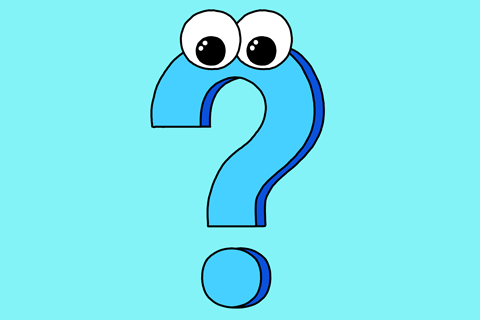 সৃজনশীল প্রশ্ন
mgvRKg©x †ZŠwn` mvgvwRK mgm¨vi Dci wcGBPwW K‡i m¤úªwZ †`‡k wd‡i‡Qb| iv‡Zi XvKvi ¯^vfvweK wPÎ †`‡L wZwb AevK nb| iv¯Ívi cv‡k, †ij‡÷kb I evm Uvwg©bv‡j ï‡q ivZ KvUv‡”Q bvbv ai‡bi gvbyl| Gme `„k¨ Zv‡K gg©vnZ K‡i, Ab¨w`‡K wZwb Zvi cÖ‡kœi RevewU Luy‡R cvb| Zvi aviYv, †gŠwjK gvbweK Pvwn`v c~i‡Yi e¨_©Zv †_‡KB m„wó nq mvgvwRK mgm¨v| 

K) gvby‡li AvkÖq¯’j Kx? 						1 
L) †gŠwjK gvbweK Pvwn`v ej‡Z Kx †evSvq? 			2 
M) DÏxcKwU‡Z †Kvb †gŠwjK gvbweK Pvwn`vi cÖwZ Bw½Z Kiv n‡q‡Q? 	e¨vL¨v Kiæb|							3 
N) DÏxc‡Ki me©‡kl Dw³wU KZUzKz hyw³msMZ e‡j ‡Zvgvi g‡b nq? 	gZvgZ `vI| 							4
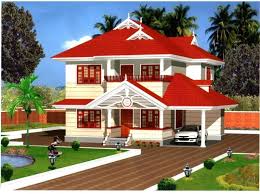 বাড়ীর কাজ
১। বাংলাদেশে মৌল মানবিক চাহিদা পূরণে সরকারের 	পাশাপাশি বেসরকারি উদ্যোগকে তুমি কতটুকু সমর্থন কর – 	যুক্তি দেখাও।   
২। বাংলাদেশের মৌল মানবিক চাহিদা পূরণে 	অপূরণজনিত সমস্যা দূরীকরণে 	সমাজকর্মীদের ভূমিকা 	উল্লেখ করো।
ধন্যবাদ